MINISTRY OF SCIENCE AND TECHNOLOGYYANGON TECHNOLOGICAL UNIVERSITYDEPARTMANT OF CIVIL ENGINEERINGENVIRONMENTAL ENGINEERING (1)CE (4018)
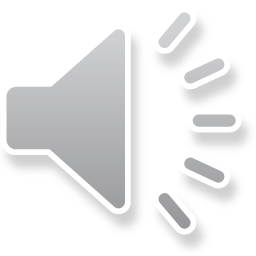 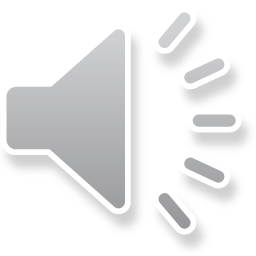 METHOD OF DISTRIBUTIONGravity System Combined gravity and pumping systemPumping system
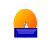 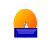 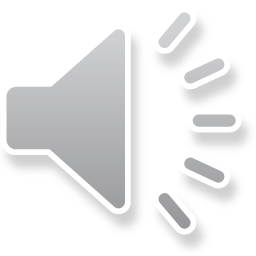 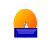 GRAVITY SYSTEM

Location of the source of water supply is available with sufficient pressure at various point of the area
Most reliable and economical distribution system

COMBINED SYSTEM
Purification works are located almost at the same level as the area of distribution
Clear water reservoir is located on elevated tower or ground (by pumping)
And distributed by gravity

PUMPING SYSTEM
Pumped directly into the distribution system
Double pumping is required
		-    raw water source to treatment work
		-    purified water direct into the distribution mains
Pump have to be run as varying speed
Required constant attendance
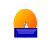 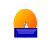 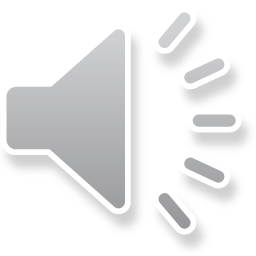 PRESSURE IN DISTRIBUTION MAINS
DESIRED PRESSURE DEPEND ON:

The height to which water is required to be supplied ( min 6 m )

Fire fighting requirements ( 5 kg/cm2 at nozzle)

Whether the supply is metered or not

Availability of funds
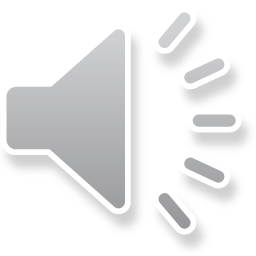 SYSTEM OF WATER SUPPLY
CONTINUOUS SYSTEM

Available to the consumer for all the 24 hours
Best system but wasteful use of water
		eg.  Minor leakage ( long duration of flow )
Fresh water is always available


INTERMITTENT SYSTEM

Supply during some fixed hours of the day
		2 to 4 hours ( 6 A.M. to 10 A.M. ) in the morning
		2 to 4 hours ( 4 P.M. to 8 P.M. ) in the evening
Timing may be changed to suit climate or seasonal conditions
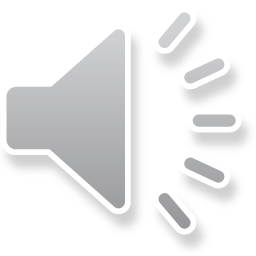 DRAWBACKS OF INTERMITTENT SYSTEM
Fire demand

Domestic storage

Pollution in supply

Size of pipes

Wastage from water taps

Staff requirements
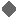 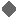 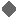 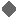 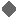 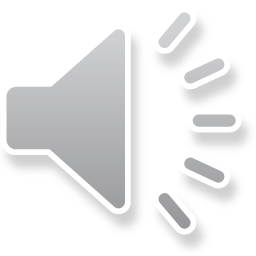 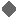 DISTRIBUTION RESERVOIR
To meet the widely fluctuating demand
To provide storage for fire fighting and emergencies
To equalize operating pressure

Distribution reservoir serves the following purposes
Absorb the hourly variations in demand
Possible to run at uniform rate ( if Pump )
Overall reduction 
	( size of pump, pumps and treatment units )
Serve as storage for emergencies
	( outbreak of fire, failure of pumps or busting of mains)
(v)    Maintain the desire pressure
(vi)   Operation of distribution system becomes very easy
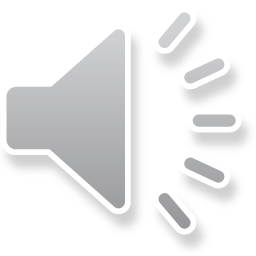 TYPES OF STORAGE AND DISTRIBUTION RESERVOIRS
Surface reservoir
Elevated reservoir
Stand pipes


LOCATION OF DISTRIBUTION RESERVOIR

As near as possible to the zone that they serve

Located at key points in large metropolitan areas
	( friction losses, pipe length)

Located on high grounds
	(sufficient elevation to maintain adequate pressure)
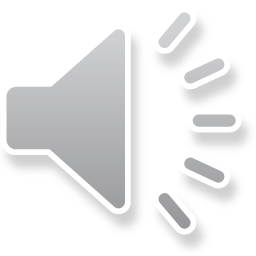 CAPACITY OF DISTRIBUTION RESERVOIR
Based on the following three requirements:
Balancing or equalizing reserve
Breakdown reserve
Fire reserve

STORAGE CAPACITY OF RESERVIOR

R = ( F – P ) T
R = reserve storage ( litres )
F = fire demand ( litres / min )
P = reserve pumping capacity ( litre / min )
T = duration of fire ( min )

Mac Donald’s equation 
R = aD + bD + 10/24 ( D  + F – P )
R = total storage capacity ( million liters)
D = average domestic demand ( m. l . d )
F = fire demand (m . l .  d) 
P = capacity of pump ( m. l . d )
a & b = constant
		( 0.2 & 0.1 respectively )
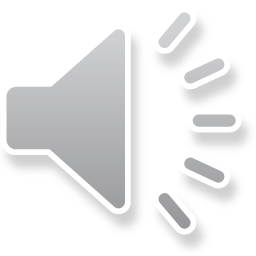 DETERMINATION OF STORAGE CAPACITY
Hydrograph method
			Mass curve method



 HEAD LOSS DUE TO FRICTION

Darcy Weisbach formula
Hazen William formula
Manning’s formula
Combined Darcy Weisbach and Colebrook White formula
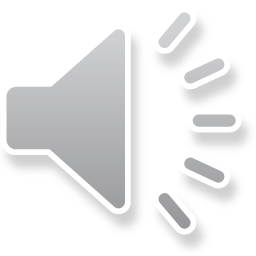 LAYOUT OF DISTRIBUTION SYSTEM
Dead end system or Tree system
Grid iron system or Reticular system
Circular system or ring system
Radial system




ANALYSIS OF PRESSURE IN DISTRIBUTION SYSTEM

Equivalent pipe method
Hardy cross method
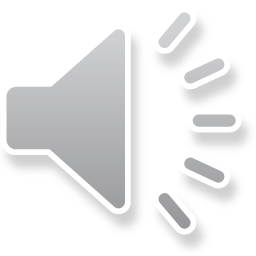 THE END